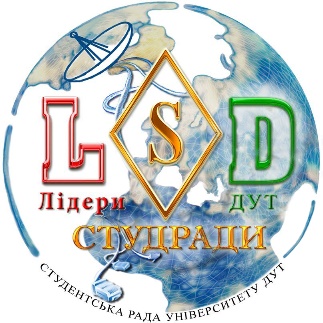 ГОЛОВА СТУДЕНТСЬКОЇ РАДИ ФАКУЛЬТЕТУ ТЕЛЕКОМУНІКАЦІЙ НАВЧАЛЬНО-НАУКОВОГО ІНСТИТУТУ ТЕЛЕКОМУНІКАЦІЙ ТА ІНОФРМАТИЗАЦІЇ
СОСНОВА ДАНА НАЗАРІВНА
10 СУЧАСНИХ ТЕХНОЛОГІЙ, ЯКІ ЗМІНЯТЬ СВІТ
10 СУЧАСНИХ ТЕХНОЛОГІЙ
USB 3.0 – супер-швидкість
Акумулятор на органічних радикалах
Wireless-стандарти і передача відео
Вакуумний потяг Hyperloop
HTML5
Вертикальні ферми
Швидкі роботи
Модульні будинки
Нейроморфні чіпи
Самокеровані автомобілі
USB 3.0 – супер-швидкість
Стандарт USB 3.0 отримав назву SuperSpeed – "супер-швидкість". Він дозволяє копіювати дані зі швидкість більш ніж 3,2 Гбіт/с, що в 5-10 разів швидше, ніж копіювання за допомогою інших стандартів та інтерфейсів.
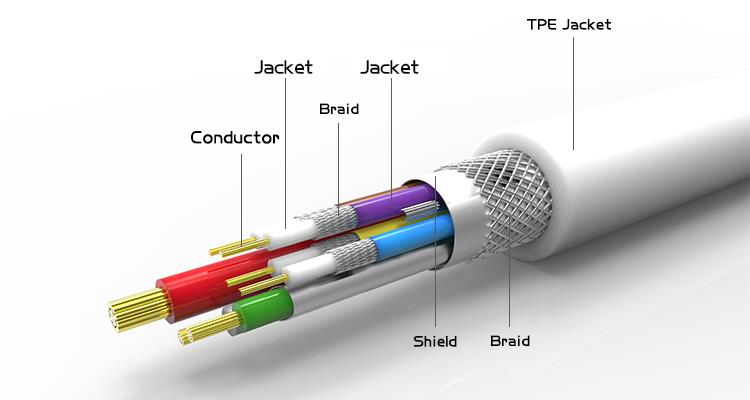 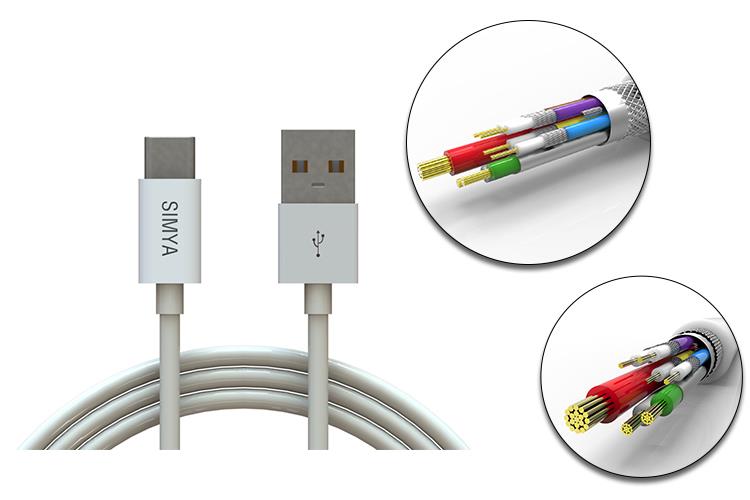 Wireless-стандарти і передача відео
Забезпечить швидкість 1Гбіт/с або ще швидше, 
що дозволить кожному користувачеві підключати
 до основного модему декілька
 високошвидкісних пристроїв
протокол 802.11ad
протокол 802.11aс
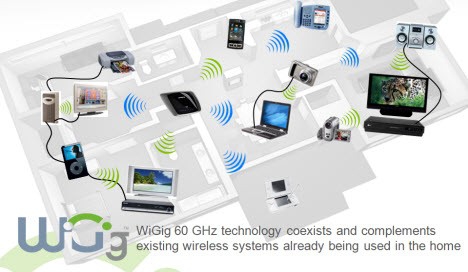 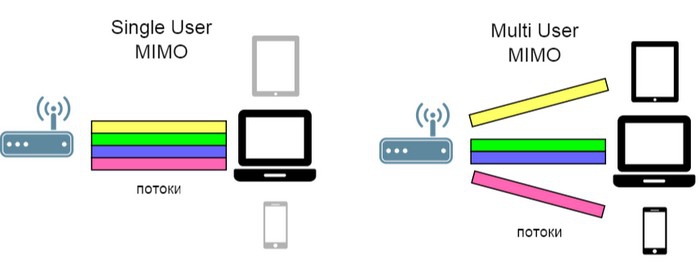 HTML5
HTML5 покінчить з необхідністю установки плагинів для відтворення аудіо, відео та іншого інтерактивного контента.
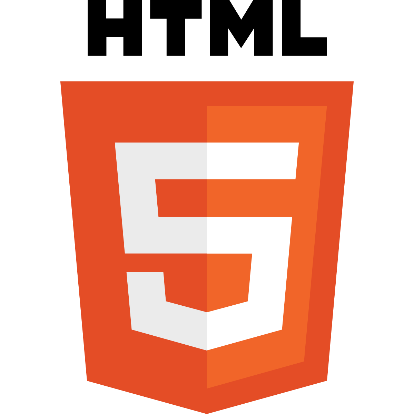 Apple 
Safari
Opera
Браузери, які підтримують 
HTML5
Google
 Chrome
Internet 
Explorer 
8
Немає сумнівів, що в найближчому майбутньому роботи будуть нас оточувати: в якості помічників, домашніх «Тварин», можливо, друзів і навіть партнерів.
Роботи
Швидкі роботи
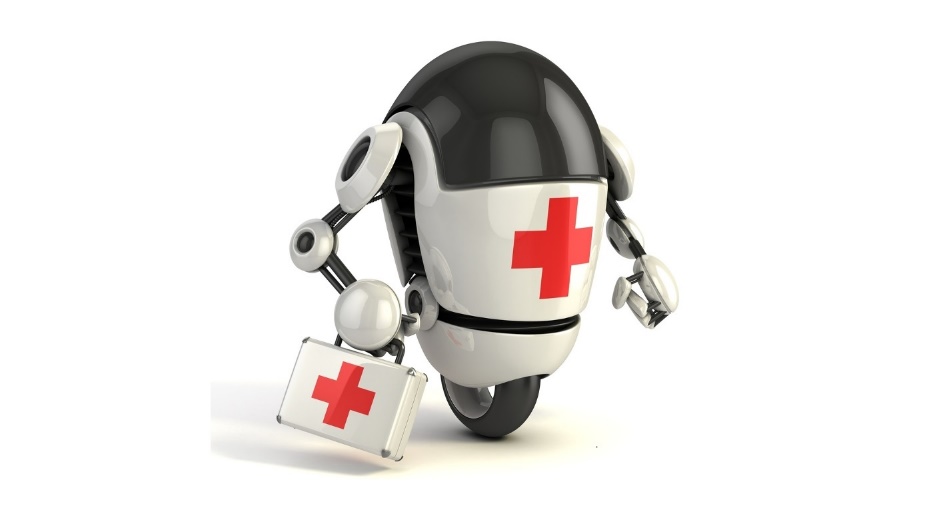 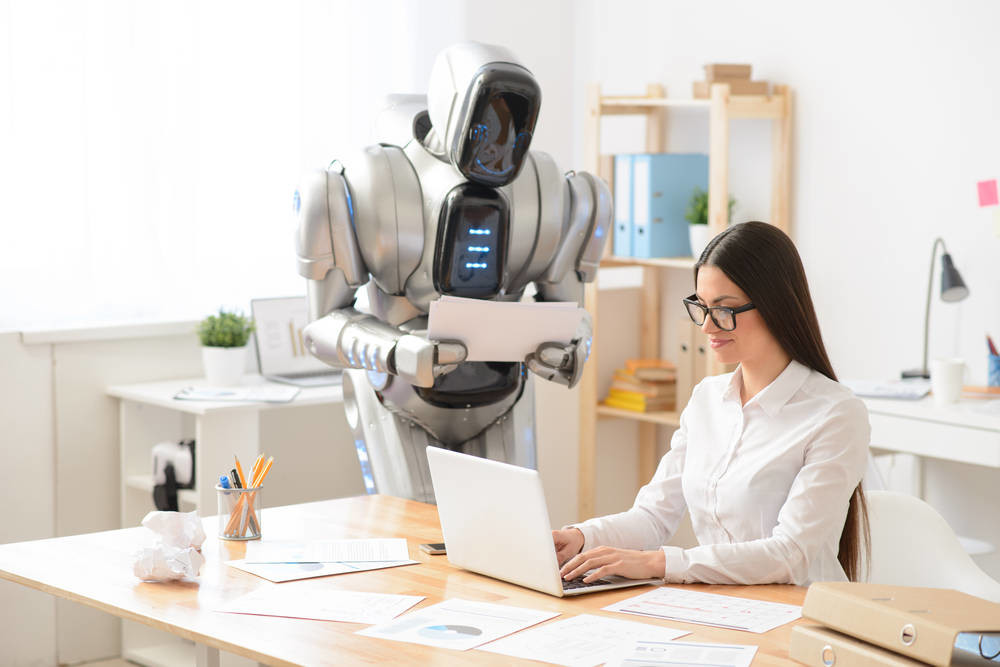 Нейроморфні чіпи
Нейроморфна інженерія — це спроба імітувати функції головного мозку людини. Вчені створили штучну систему обробки даних, яка складається з невеликих плат, що грають роль нейронів нашого мозку. За потужністю, розмірами і споживанням енергії технологія прирівнюється до людського мозку.
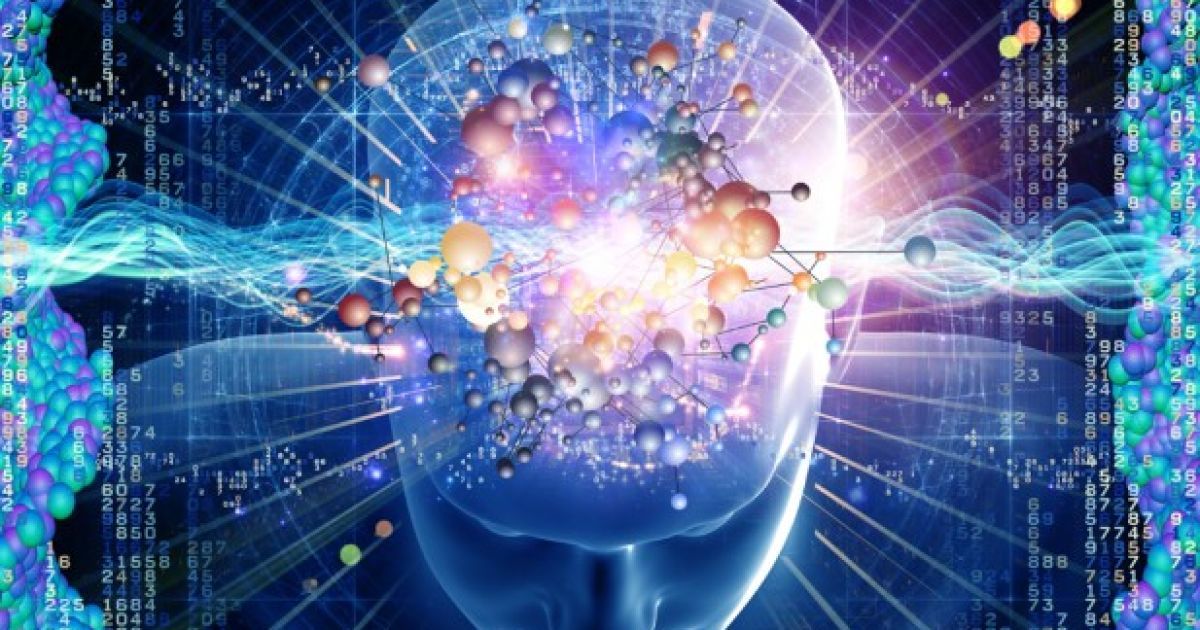 Акумулятор на органічних радикалах
полімери з органічних радикалів
ОРБ
гнучкий пластик
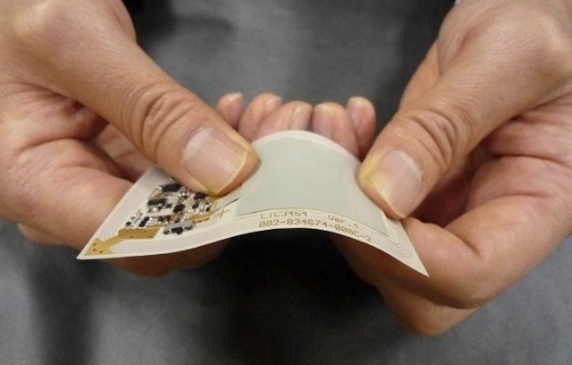 гель з вуглецевою основою
Ультратонкі
потужна альтернатива
літій-іонним акумуляторам
Вакуумний потяг Hyperloop
Hyperloop (в перекладі з англійської — «гіперпетля») — це ціла транспортна система, де капсули на повітряних подушках перевозять по трубах пасажирів в умовах низького тиску (майже що в вакуумі) зі швидкістю близько 1000 км/год. Спершу передбачалося, що капсули будуть ніби невагомі за рахунок стискання компресорами повітря, однак зараз вважається більш актуальною технологія магнітної левітації.
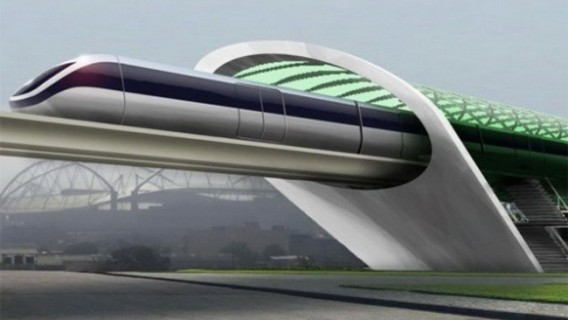 Вакуумний потяг Hyperloop
Вертикальні ферми
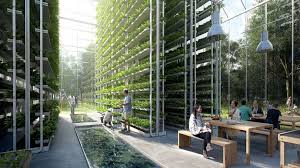 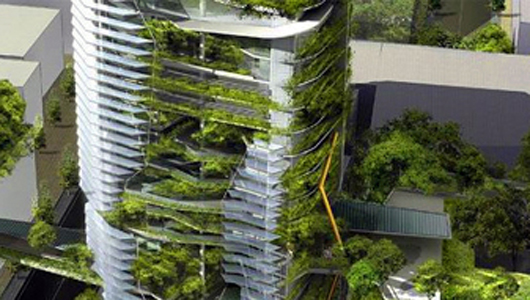 Модульні будинки
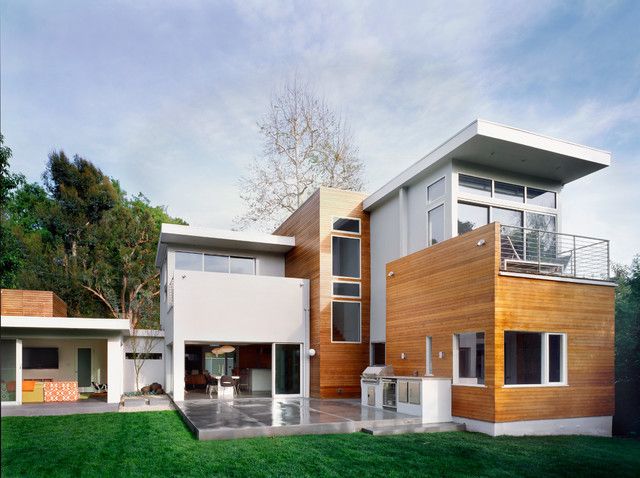 Модульні будинки зроблять житло доступнішим.
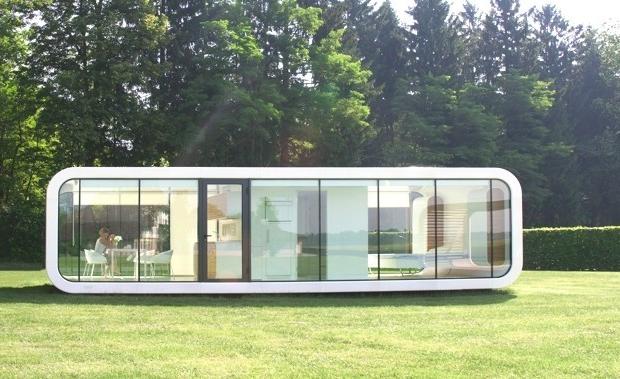 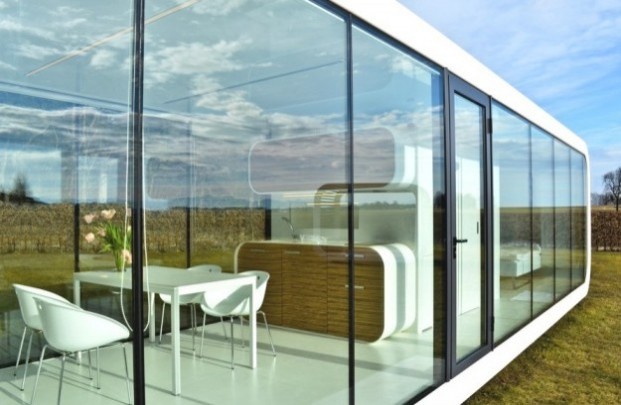 Самокеровані автомобілі
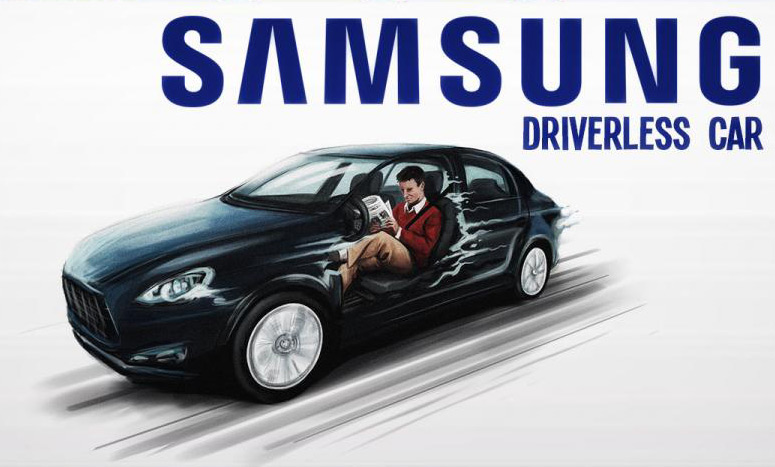 Незважаючи на вже існуючі безпілотні автомобілі, технологія все ще потребує вдосконалення, щоб стати дійсно революційною.
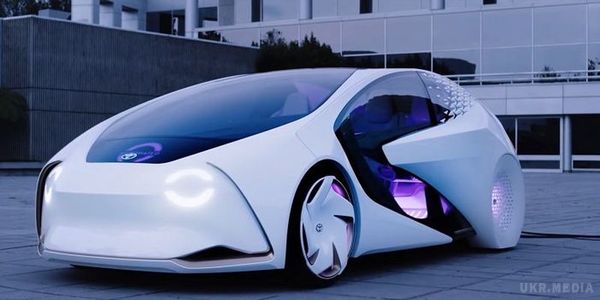 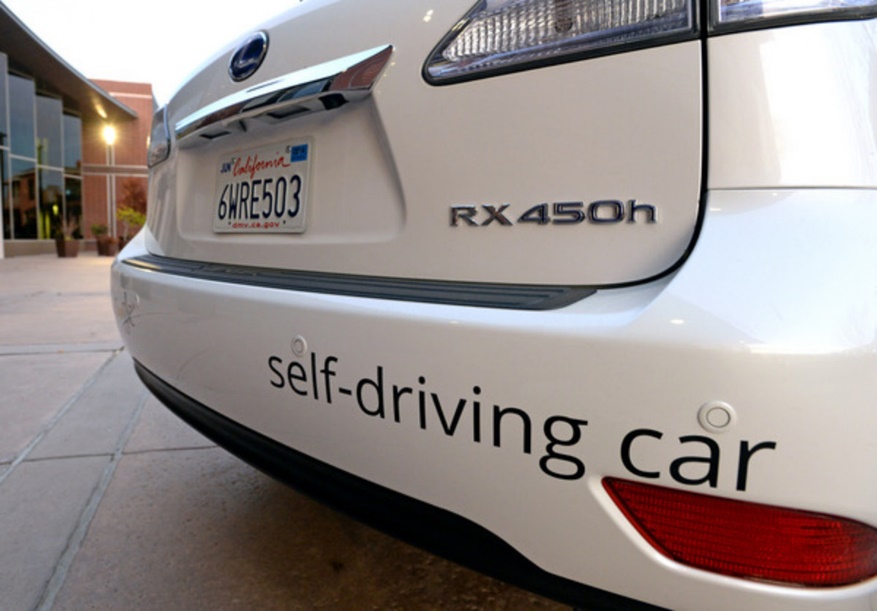 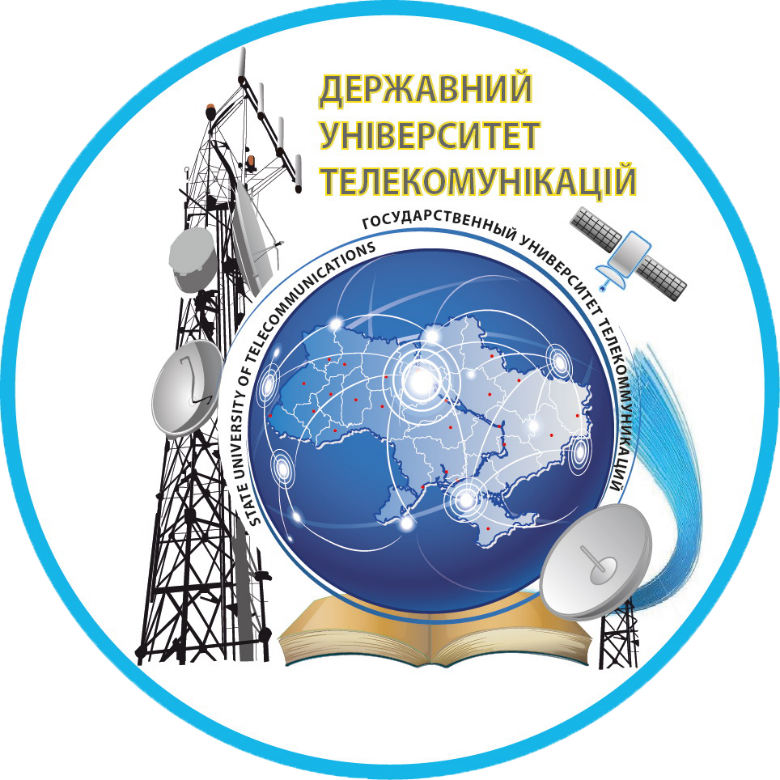 Дякую за увагу!